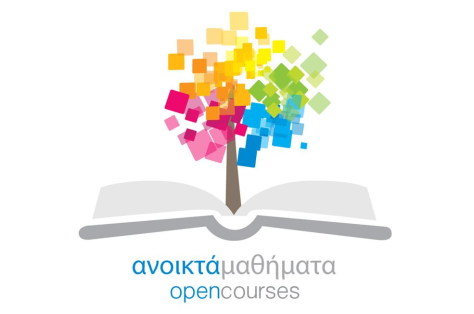 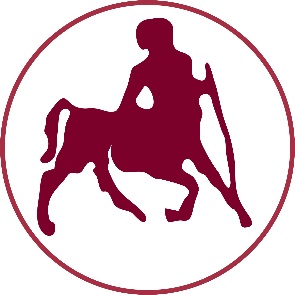 ΠΑΝΕΠΙΣΤΗΜΙΟ ΘΕΣΣΑΛΙΑΣ
Πετοσφαίριση I
Ενότητα 1η: Σωματομετρικά Χαρακτηριστικά Παικτών Βόλεϊ
Πατσιαούρας Αστέριος
Τμήμα Επιστήμης Φυσικής Αγωγής και Αθλητισμού
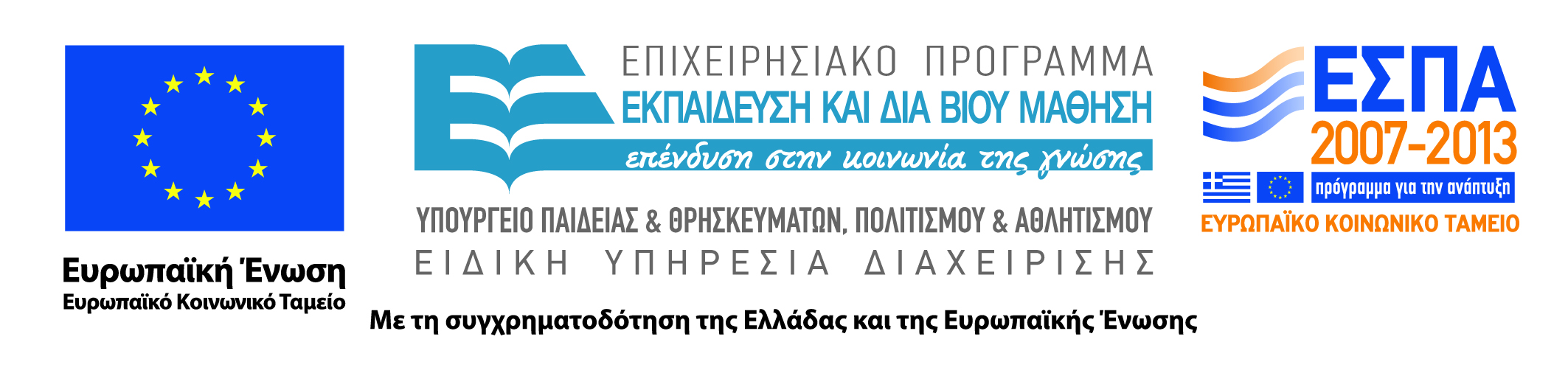 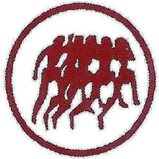 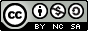 Άδειες Χρήσης
Το παρόν εκπαιδευτικό υλικό υπόκειται σε άδειες χρήσης Creative Commons. 
Για εκπαιδευτικό υλικό, όπως εικόνες, που υπόκειται σε άλλου τύπου άδειας χρήσης, η άδεια χρήσης αναφέρεται ρητώς.
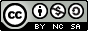 2
Χρηματοδότηση
Το παρόν εκπαιδευτικό υλικό έχει αναπτυχθεί στα πλαίσια του εκπαιδευτικού έργου του διδάσκοντα.
Το έργο «Ανοικτά Ακαδημαϊκά Μαθήματα Πανεπιστημίου Θεσσαλίας» έχει χρηματοδοτήσει μόνο τη αναδιαμόρφωση του εκπαιδευτικού υλικού. 
Το έργο υλοποιείται στο πλαίσιο του Επιχειρησιακού Προγράμματος «Εκπαίδευση και Δια Βίου Μάθηση» και συγχρηματοδοτείται από την Ευρωπαϊκή Ένωση (Ευρωπαϊκό Κοινωνικό Ταμείο) και από εθνικούς πόρους.
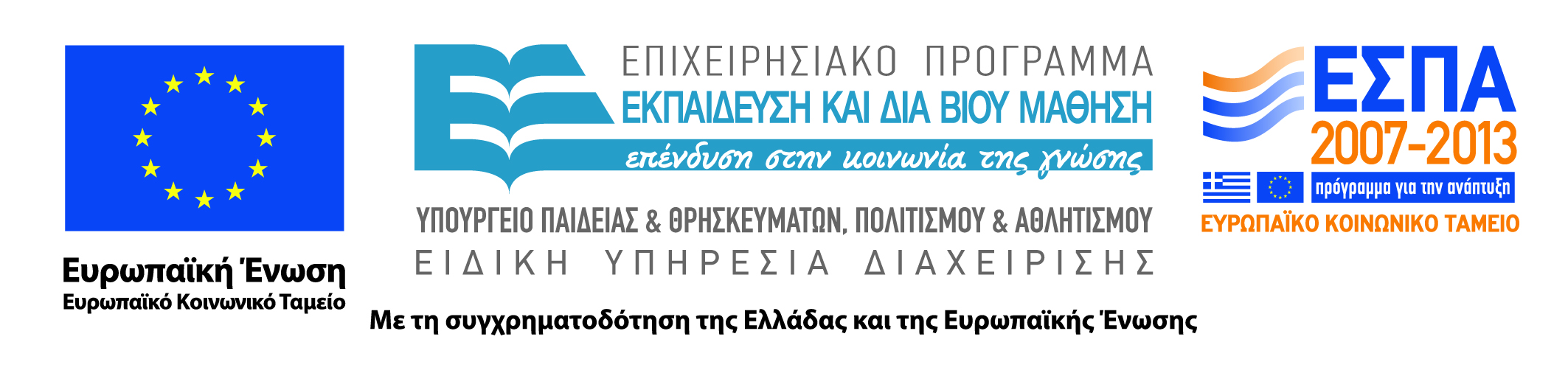 3
Σκοποί  ενότητας
Να περιγραφούν τα σωματομετρικά χαρακτηριστικά των παικτών μιας ομάδας βόλεϊ.
4
Περιεχόμενα ενότητας
Τα σωματομετρικά χαρακτηριστικά των παικτών στο άθλημα του βόλεϊ ανάλογα με τη θέση και την ειδίκευση την οποία έχουν ακραίοι επιθετικοί, διαγώνιοι, πασαδόρος, κεντρικοί μπλοκέρ κλπ.
5
Η ΟΜΑΔΑ ΠΕΤΟΣΦΑΙΡΙΣΗΣ
Σε μια ομάδα βόλεϊ ο προπονητής θα πρέπει να λαμβάνει υπόψη του τα παρακάτω χαρακτηριστικά ώστε να σχεδιάσει με επιτυχία το προπονητικό του πρόγραμμα
1. Το σωματότυπο των παικτών/τριων που απαρτίζουν την ομάδα.
2. Την ειδίκευση των παικτών/τριων.
3. Τα συστήματα επίθεσης – άμυνας.
4. Την ατομική τεχνικοτακτική παικτών/τριων.
5. Τη φυσική τους κατάσταση.
6
Ο ΣΩΜΑΤΟΤΥΠΟΣ ΤΩΝ ΠΑΙΚΤΩΝ
Από τη μελέτη της βιβλιογραφίας διαπιστώνεται η ύπαρξη δυο βασικών χαρακτηριστικών που σχετίζονται με τα σωματομετρικά στοιχεία παικτών υψηλού επιπέδου:
1. Το σωματικό ύψος, και
2. το σωματικό βάρος.
Οδηγός για κάποιον προπονητή σε σχέση με το σωματότυπο των παικτών του σε σχέση με το σωματικό ύψος αποτελούν:
 α) η εξασφάλιση παικτών που έχουν την ικανότητα να επιτύχουν και να  διατηρήσουν επαρκώς άλμα και ύψος για το παιχνίδι πάνω από το φιλέ, 
β) η ύπαρξη ευκινησίας, ευλυγισίας για την άμυνα εδάφους, 
γ) η ικανότητα για αντίδραση (ταχύτητα αντίδρασης) στις ξαφνικές εναλλαγές καταστάσεων και η επιτυχημένη μετάβαση από την άμυνα στην επίθεση.
7
ΣΩΜΑΤΟΤΥΠΟ ΚΑΙ ΕΙΔΙΚΕΥΣΗ
Συνήθως ο παίκτης/τρια του βόλεϊ πρέπει να είναι ψηλός με μεσομορφικό ή ενδομορφικό τύπο σώματος χωρίς αυτό να σημαίνει ότι δεν υπάρχουν επιτυχημένοι παίκτες/τριες που ξεφεύγουν από τα παραπάνω πρότυπα.
Όπως γνωρίζουμε στο βόλεϊ έχουμε τις παρακάτω ειδικεύσεις παικτών:
α) πασαδόρος,
β) ακραίος επιθετικός,
γ) κεντρικός μπλοκέρ,
δ) διαγώνιος επιθετικός, και
ε) λίμπερο.
Σε ομάδες βόλεϊ υψηλής κατηγορίας και εθνικές ομάδες οι επιθετικοί πρέπει να έχουν ύψος για τους άνδρες 1,95-2,05cm και για τις γυναικες 1,80-1,95cm. 
Οι πασαδόροι πρέπει να έχουν ύψος οι άνδρες 1,80-1,95cm και για τις γυναίκες 1,70-1,80cm.
8
Ο ΠΑΣΑ∆ΟΡΟΣ
Ο πασαδόρος σε μια ομάδα υψηλής κατηγορίας πρέπει να έχει τα παρακάτω τεχνικά και σωματικά χαρακτηριστικά: 
β) έχει άριστη τεχνική κατάρτιση στην πάσα με δάκτυλα από πάνω (από στάση, από κίνηση, με άλμα, πλάγια πάσα, πίσω πάσα),
β) έχει καλή αντίληψη χώρου και χρόνου, 
γ) είναι καλός στην άμυνα εδάφους, 
δ) έχει μεγάλη αλτική ικανότητα λόγω του μικρότερου σωματικού ύψους σε σχέση με τους άλλους παίκτες, 
ε) είναι γρήγορος στην ταχύτητα (ιδιαίτερα στην ακυκλική ταχύτητα),
στ) έχει καλή ικανότητα αντίδρασης στα ερεθίσματα, 
ζ) έχει όσο το δυνατόν υψηλό ανάστημα για να συμμετέχει ενεργά στο μπλοκ.
9
Ο ΠΑΣΑ∆ΟΡΟΣ
η) να έχει καλή περιφερειακή όραση, 
θ) να έχει καλή παρατηρητικότητα, 
ι) να διατηρεί την αυτοσυγκέντρωσή του κάτω από δύσκολες καταστάσεις, και
κ) να έχει ηγετικά χαρακτηριστικά ώστε να μπορεί να διευθύνει αποτελεσματικά την ομάδα του σε όλη τη διάρκεια του αγώνα.
10
Ο ΑΚΡΑΙΟΣ ΕΠΙΘΕΤΙΚΟΣ
Ο ακραίος επιθετικός σε μια ομάδα πρέπει να έχει τα παρακάτω τεχνικά χαρακτηριστικά: 
α) πολύ καλή τεχνική στην υποδοχή του σερβίς ώστε η μπάλα να πηγαίνει σωστά στα χέρια του πασαδόρου,
β) καλή επίθεση (γρήγορη επίθεση) 2ου χρόνου στην άκρη και τη μέση του γηπέδου,
 γ) καλή επίθεση 3ου χρόνου στην άκρη του γηπέδου,
δ) καλή επιθετική τεχνική με κτύπημα της μπάλας από ψηλά από όλες τις θέσεις του γηπέδου και κυρίως πίσω από τη γραμμή των 3 μέτρων από τη θέση Νο. 6,
 ε) να διαθέτει ποικιλία στις επιθέσεις του,
11
Ο ΑΚΡΑΙΟΣ ΕΠΙΘΕΤΙΚΟΣ
στ) ο ακραίος επιθετικός πρέπει να έχει πολύ καλό άλμα και καλό μπλοκ,
ζ) σωματομετρικά πρέπει είναι αρκετά ψηλός δηλαδή 1,95-2,03 για τους άνδρες και 1,80-1,90 για τις γυναίκες, 
η) να έχει ισχυρό ψυχισμό και βούληση, και 
θ) να ενεργεί αποφασιστικά, να τελειώνει τις φάσεις και να παίρνει πρωτοβουλία να αναλαμβάνει να επιτεθεί για να πάρει  τους σημαντικούς πόντους στον αγώνα.
12
Ο ΑΚΡΑΙΟΣ ΕΠΙΘΕΤΙΚΟΣ
Ανάλογα με τη σύνθεση της ομάδας και τη διάταξη της μέσα στο γήπεδο (αρχικές θέσεις) διακρίνουμε μια διαφοροποίηση ανάμεσα σε: 
1. ακραίο επιθετικό που βρίσκεται δίπλα στον πασαδόρο (ο οποίος πραγματοποιεί περισσότερες κινήσεις ως προς τη φορά και επιτίθεται από περισσότερα σημεία κατά μήκος του φιλέ), και
2. ακραίο επιθετικό μακριά από το πασαδόρο (που επιτίθεται πίσω από τη γραμμή των 3 μέτρων από τη θέση Νο. 6).
13
Ο ΚΕΝΤΡΙΚΟΣ ΜΠΛΟΚΕΡ
Ο παίκτης που αγωνίζεται και διακρίνεται κυρίως από τη μέση του φιλέ (Α΄ ζώνη άμυνας) ή στο πίσω μέρος του γηπέδου στο Νο. 6 (β΄ ζώνη άμυνας) πρέπει να έχει τα παρακάτω σωματικά – φυσικά και τεχνικά χαρακτηριστικά:
α) πολύ ψηλός: 2,00-2,10 για άνδρες 1,85-1,95 για γυναίκες, 
β) γρήγορος και ικανός για την εκτέλεση διαδοχικών αλμάτων,
γ) εκρηκτικός στις κινήσεις των κάτω άκρων,
δ) να έχει αντοχή στην αλτικότητα ,
ε) είναι καλός επιθετικός σε επίθεση 1ου χρόνου, 
στ) καλός επιθετικός σε επίθεση με προσποίηση,
ζ) ικανός σε ατομικό και ομαδικό μπλοκ.
14
Ο ΚΕΝΤΡΙΚΟΣ ΜΠΛΟΚΕΡ
Επιπρόσθετα γίνεται ένας διαχωρισμός ανάμεσα σε: 
1. κεντρικό δίπλα στο πασαδόρο (ο οποίος διαθέτει καλή υποδοχή-άμυνα και επιτίθεται από περισσότερα σημεία του φιλέ για να ισοσταθμίσει την έλλειψη επιθετικού),
2. κεντρικό μακριά από τον πασαδόρο (ο οποίος πρέπει να έχει πολύ καλό σερβίς μιας και ο πασαδόρος βρίσκεται μπροστά στο φιλέ και δεν έχει συνήθως καλό μπλοκ, ενώ μπορεί να επιτίθεται και από την αμυντική γραμμή).
15
Ο ∆ΙΑΓΩΝΙΟΣ ΤΟΥ ΠΑΣΑ∆ΟΡΟΥ
Ο διαγώνιος του πασαδόρου πρέπει:
α) να είναι αρκετά ψηλός, δηλαδή 1,95-2,03 για τους άνδρες και 1,80-1,90 για τις γυναίκες, 
β) να έχει ισχυρό ψυχισμό και βούληση, και να ενεργεί αποφασιστικά, 
γ) να είναι ικανός επιθετικά, να τελειώνει τις φάσεις και να παίρνει τους σημαντικούς πόντους στον αγώνα.
Ο διαγώνιος του πασαδόρου έχει συνήθως καλό μπλοκ, διότι παίζει στη θέση Νο. 2 του γηπέδου απέναντι από την πιο πολυχρησιμοποιημένη επιθετικά θέση του αντιπάλου τη θέση Νο. 4.
Ο διαγώνιος του πασαδόρου είναι ικανός στους σύνθετους επιθετικούς συνδυασμούς της ομάδας, γνωρίζει πολλά είδη φοράς και πολλά είδη επιθετικών χτυπημάτων.
Σε μικρότερες κατηγορίες ο διαγώνιος του πασαδόρου είναι ικανός και στην πάσα με δάχτυλα από πάνω και μπορεί να βοηθήσει τον πασαδόρο όταν αυτό είναι αναγκαίο.
Διαθέτει καλό σερβίς, ώστε να δυσκολεύονται οι αντίπαλοι στην υποδοχή (μιας και ο πασαδόρος της ομάδας είναι μπροστά στο μπλοκ και ένα καλό σερβίς δεν επιτρέπει την εκμετάλλευση του χαμηλού αναστήματος του πασαδόρου).
Δεν συμμετέχει σχεδόν ποτέ στη υποδοχή διότι είναι ο κατεξοχήν επιθετικός της ομάδας.
16
Ο ΛΙΜΠΕΡΟ
Ο κατεξοχήν αμυντικός παίκτης σε μια ομάδα λόγω των κανονισμών είναι ο λίμπερο, αφού μπορεί να αντικαταστήσει απεριόριστα στις 3 πίσω θέσεις του γηπέδου οποιονδήποτε παίκτη της ομάδας.
Ο λίμπερο ως παίκτης είναι σωματικά σχετικά χαμηλού αναστήματος, πολύ ικανός στην υποδοχή και στην άμυνα.
Είναι ιδιαίτερα κινητικός και γρήγορος παίκτης με μεγάλη ικανότητα αντίδρασης.
Ο λίμπερο στην υποδοχή αναλαμβάνει να διαχειρισθεί περίπου το 60% του χώρου του γηπέδου.
Στην άμυνα βρίσκεται στη διαγώνιο ακριβώς απέναντι από τον καλύτερο επιθετικό παίκτη του αντιπάλου και πρέπει να έχει την ικανότητα να μεταβιβάζει (με πάσα) την μπάλα με μανσέτα για να μπορέσουν οι επιθετικοί να επιτεθούν όταν δεν μπορεί να κάνει πάσα ο πασαδόρος της ομάδας διότι έχει κάνει άμυνα σε καρφί του αντιπάλου.
17
Η ΣΤΕΛΕΧΩΣΗ ΤΗΣ ΟΜΑΔΑΣ
Η στελέχωση της ομάδας με ικανούς παίκτες είναι το κύριο μέλημα κάθε προπονητή πετοσφαίρισης.
Επιπλέον μέσα από την προπόνηση πρέπει να βοηθήσει τους παίκτες του να αναπτύξουν στο έπακρο τις φυσικές και τεχνικές τους ικανότητες και να τους δώσει όλα εκείνα τα τεχνικά χαρακτηριστικά που είναι αναγκαία για την κάθε θέση ξεχωριστά (επιθετικός, κεντρικός, πασαδόρος κλπ.). 
Τέλος με την κατάλληλη χρησιμοποίηση των παικτών σε διάφορες θέσεις μέσα στο γήπεδο πρέπει να επιδιώκεται η καλύτερη ισορροπία μεταξύ επιθετικής και αμυντικής ζώνης μέσα σε μια ομάδα.
18
Ο ΣΧΕΔΙΑΣΜΟΣ ΤΗΣ ΟΜΑΔΑΣ
Σαν μελλοντικοί προπονητές θα πρέπει να σχεδιάζεται την ομάδα έτσι ώστε να μπορεί να ανταπεξέλθει σε όλες τις αντίξοες συνθήκες. 
Απλά και μόνο επειδή κάποιοι παίκτες δεν λαμβάνουν μέρος στην υποδοχή της ομάδας (π.χ. ο διαγώνιος του πασαδόρου) αυτό δεν σημαίνει ότι δεν πρέπει να προπονούνται στην υποδοχή. 
Όλοι οι παίκτες κάνουν την ίδια προπόνηση, ενώ σε ορισμένα θέματα-δεξιότητες δίνεται περισσότερη βαρύτητα (π.χ. ο διαγώνιος του πασαδόρου θα πραγματοποιήσει περισσότερες επιθέσεις από την αμυντική ζώνη). 
Η στελέχωση και ο τρόπος παιχνιδιού της ομάδας εξαρτάται από τον αντίπαλο (ατομικά), αλλά και από το επίπεδο της αντίπαλης ομάδας (ομαδικά) που αντιμετωπίζει στον αγώνα.
19
ΒΙΒΛΙΟΓΡΑΦΙΑ
ΜΠΕΡΓΕΛΕΣ, Ν., ΑΓΓΕΛΟΝΙ∆ΗΣ, Ι., ΚΑΤΣΙΚΑ∆ΕΛΗ, Α. (1996). ΠΕΤΟΣΦΑΙΡΙΣΗ: ΕΝΙΑΙΟΣ ΠΡΟΠΟΝΗΤΙΚΟΣ ΚΑΙ ΑΓΩΝΙΣΤΙΚΟΣ ΣΧΕ∆ΙΑΣΜΟΣ ΤΩΝ ΑΘΛΗΤΩΝ ΠΕΤΟΣΦΑΙΡΙΣΗΣ ΤΗΣ ΑΝΑΠΤΥΞΙΑΚΗΣ ΦΑΣΗΣ 12-16 ΕΤΩΝ. ΑΘΗΝΑ.
ΜΠΕΡΓΕΛΕΣ, Ν. (1993). ΠΡΟΠΟΝΗΤΙΚΗ ΠΕΤΟΣΦΑΙΡΙΣΗΣ. ΑΘΗΝΑ, ΑΥΤΟΕΚΔΟΣΗ.
20
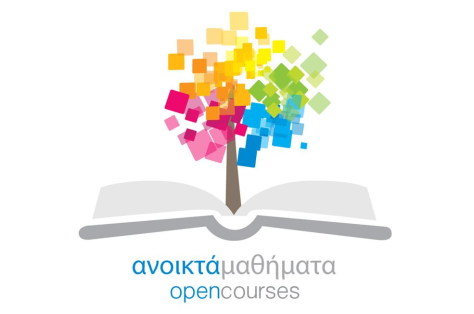 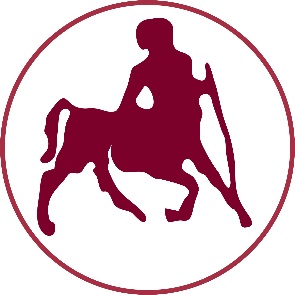 ΠΑΝΕΠΙΣΤΗΜΙΟ ΘΕΣΣΑΛΙΑΣ
Τέλος Ενότητας
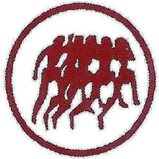 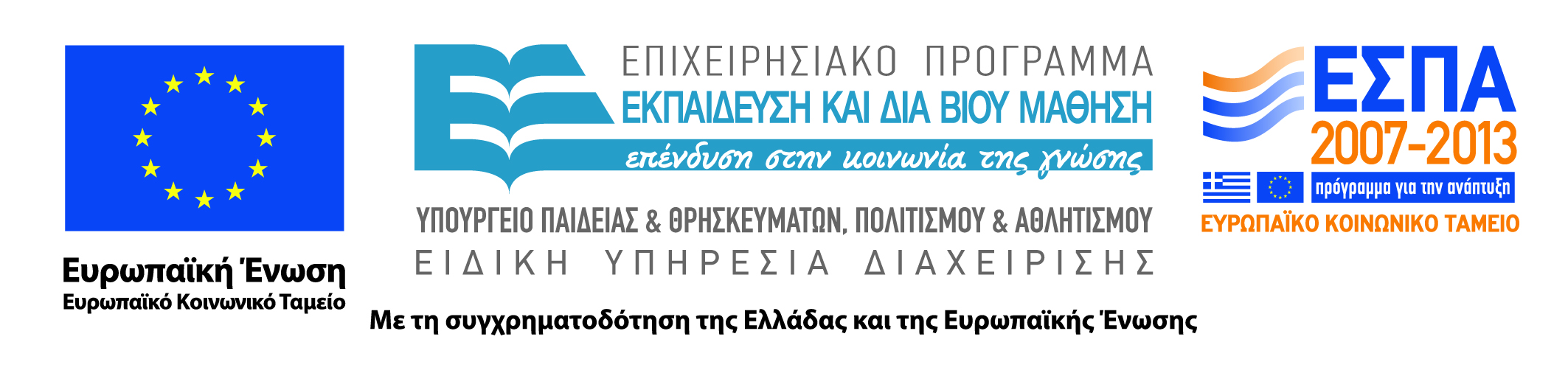 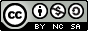